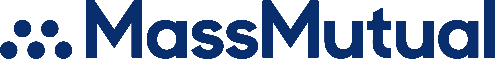 Date
Autism Commission – 14-22/Employment Subcommittee ReportGreg Rosen
Attribution
The pandemic and how it’s affected schooling and employment
Its affected the Autism Community Heavily 

Lack of properly getting services

Employment Difficulties
Attribution
Possible ideas for this problem
Need to have as much in-person meeting as possible

Have more zoom/ or Microsoft Teams sessions

Use a hybrid approach for higher levels of functioning

More in person for lower level functioning (Home care)
Employment Issues – Short Term ideas
With Covid there is additional issues

Need to have more collaborations with service organizations

HMEA – Autism Internship 

Easter Seals – Proctor and Gamble Idea

AANE – Dana Farber and Plymouth Rock Idea

MRC – Community Outreach companies

In Progress- Work with the Teamsters Union
Employment Issues – Long Term
MRC – Greatly expand outreach into surrounding area

HMEA/Easter Seals – Expand training and internship program to 
more companies

AANE – Expand into more companies in the Boston Area